1812 - 2012
The Patriotic War of 1812
Napoleon Bonaparte
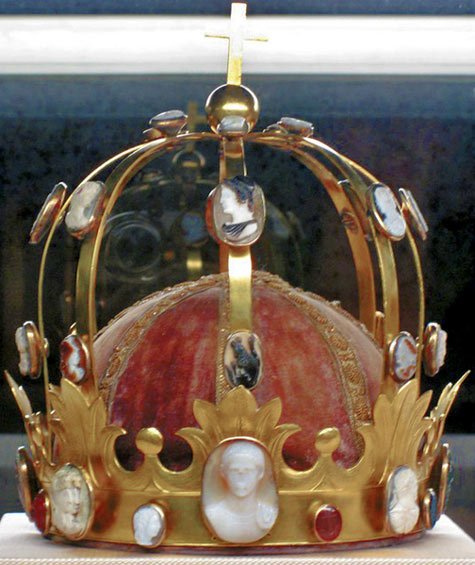 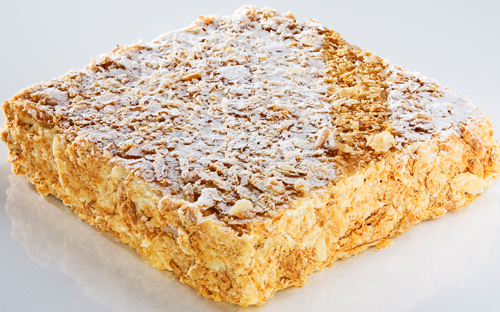 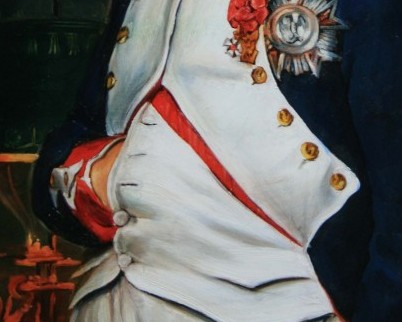 Physiognomy
Behind the shoulder of every famous man there is a woman.
Josephine